Capstone
Jocelyn Dueñas y Paola Ferreyra
Titulo de Capstone
La representación de la mujer lesbiana en la literatura chicana
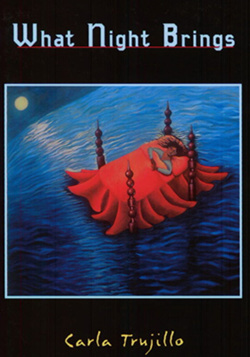 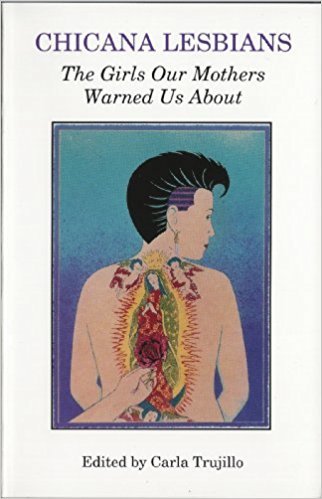 Borrador del resumen (Abstract)
El propósito es analizar la mujer lesbiana a través de su representación en la literatura Chicana. La investigación incluirá las representaciones que presenta Carla Trujillo al igual que otras autoras en la recopilación de poemas de Carla Trujillo. La investigación tendrá el propósito de analizar a las autoras Carla Trujillo, Cherríe Moraga y Alicia Gaspar de Alba para entender cómo es que estas autoras han impactado y han contribuido a la creciente representación de la mujer lesbiana en la literatura Chicana. También incluye información breve e histórica sobre la lucha de la comunidad lesbiana y cómo esta afecta a su representación entre obras literarias.
Preguntas de Investigación
Estamos estudiando sobre la representación de la mujer lesbiana en la literatura chicana porque queremos averiguar los diferentes obstáculos que han tenido que superar para poder expresarse abiertamente para que pueda entender sus experiencias y la importancia de tal representación en la comunidad chicana.
Proceso de búsqueda
Encyclopedia realizada por el Dr. Urioste
Google Scholar
Biblioteca de la universidad
Esquema Preliminar de Capstone
Introducción: El contexto histórico sobre la homosexualidad en la literatura Chicana, Las pioneras del lesbianismo en la literatura Chicana.
Desarrollo: Resumen de What Night Brings 
Análisis de la recopilación de poemas, The Girls our Mothers warned us about  
Conclusión: Resumir las ideas principales,
Fuentes de Información
Urioste, Donaldo W., Villasenor, Maria J., Lomeli, Francisco A.,  Historical Dictionary of U.S. Latino Literature. 

“Mexican American Lesbian Literature.” Ethnic American Literature: An Encyclopedia for Students.

De Alba, Alicia Gaspar. “‘Tortillerismo’: Work by Chicana Lesbians.”

Carla Trujillo. Chicana lesbians: the girls our mothers warned us about.
 
Carla Trujillo. What Night Brings.
Cronograma para la primavera 2018
Enero: Tener nuestras obras analizadas para comenzar a desarrollar nuestro borrador   
Meta: completar las primeras diez páginas, crítica de parte del Dr. Urioste 
Febrero: Tener completadas las siguientes diez páginas de nuestro borrador   
Marzo: Comenzar a editar nuestro borrador final y trabajar en nuestra presentación oral 
Abril: repasar los últimos detalles de nuestro ensayo y presentación oral  
Mayo: Ensayar la exposición
Carpetas electrónicas
Jocelyn: https://jduenasportfolio.weebly.com/ 

Paola: https://mpaolafer.weebly.com/.